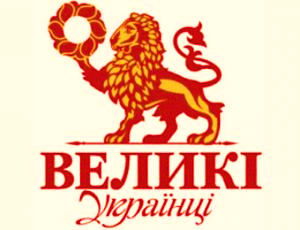 «Вели́кі украї́нці» — проект українського телебачення щодо місця й ролі видатних державних і політичних діячів, військових, художників, учених, спортсменів, релігійних діячів тощо у національній і світовій історії.
Усього на почесне звання Великого українця претендувало 14 тисяч осіб, за яких було віддано понад 800 тис. голосів
Перша десятка
Ярослав Мудрий
Микола Амосов
Степан Бандера
Тарас Шевченко
Богдан Хмельницький
Валерій Лобановський
В’ячеслав Чорновіл
Григорій Сковорода
Леся Українка
Іван Франко
Ярослав Мудрий – найвеличніший українець усіх часів
Ростовський князь (987—1010), Новгородський князь (1010—1034), Великий князь Київський (1016—1018, 1019—1054), святий. Був другим сином хрестителя Русі князя Володимира I Святославича з династії Рюриковичів від полоцької княжни Рогнеди.
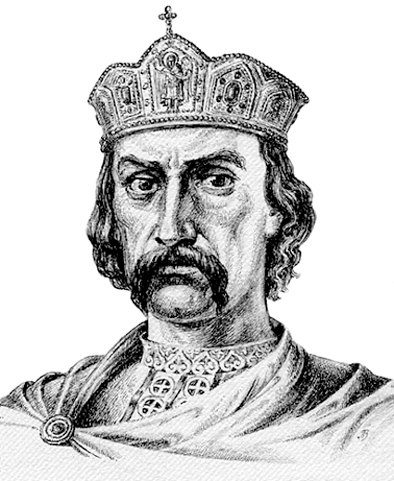 (983 - 1054)
648443 голосів (40.00%)
Мико́ла Миха́йлович Амо́сов
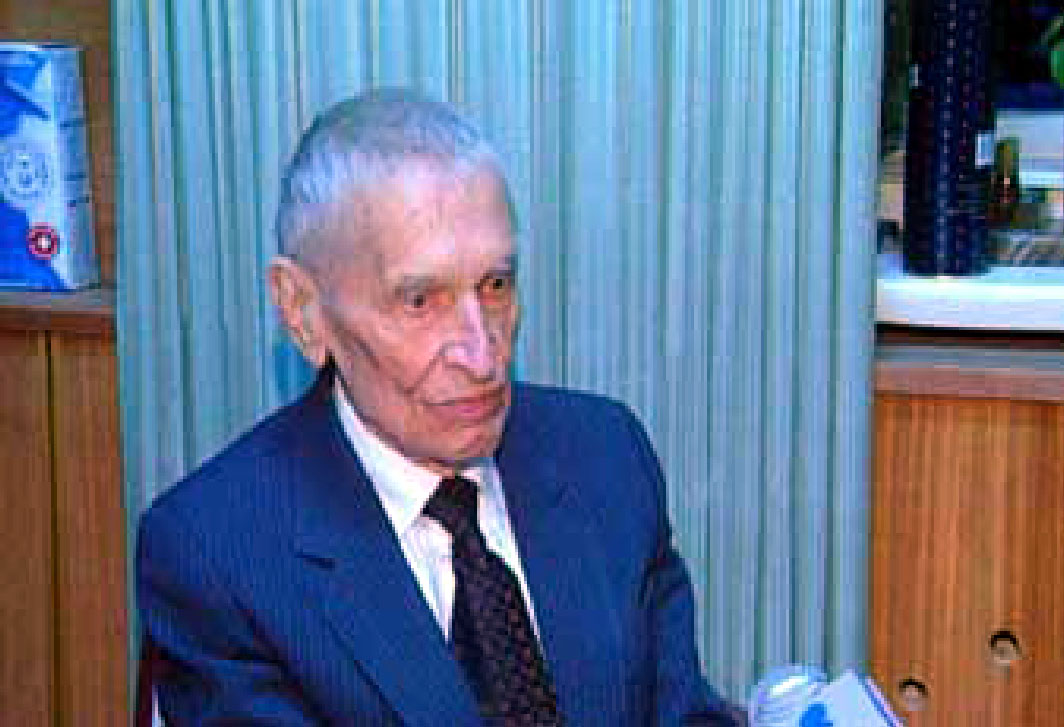 Український лікар, учений в галузі медицини, біокібернетики; дійсний член НАНУ, директор Інституту серцево-судинної хірургії. У 2008 році він був визнаний другим після Ярослава Мудрого великим українцем за результатами опитування громадської думки Великі українці.
(1913 - 2002)
322321 голосів (19.88%)
Степа́н Андрі́йович Банде́ра
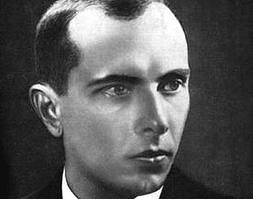 Український політичний діяч, ідеолог українського націоналiстичного руху ХХ століття, після розколу Організації українських націоналістів голова Проводу ОУН
(1909 - 1959)
261247 голосів (16.12%)
Тара́с Григо́рович Шевче́нко
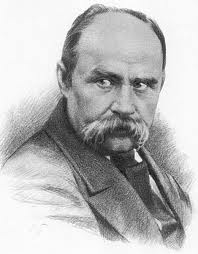 Український поет, письменник (драматург, прозаїк), художник (живописець, гравер), громадський діяч, філософ, політик, фольклорист, етнограф, історик.
(1814 - 1861)
150873 голосів (9.31%)
Богдан Хмельницький
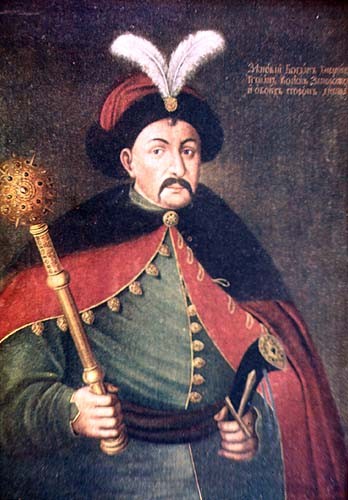 Український військовий, політичний і державний діяч. Гетьман Війська Запорозького, голова козацької держави в Наддніпрянській Україні (1648 — 1657). Шляхтич, реєстровий козак, військовий писар, з 1648 року — гетьман Війська Запорозького . Організатор повстання проти панування шляхти в Україні, яке переросло у Національно-визвольну війну українського народу проти Речі Посполитої. Засновник козацької держави на теренах Центральної України — Війська Запорозького, більш відомої як  Гетьманщина..
(1595 - 1657)
64931 голосів (4.01%)
Вале́рій Васи́льович Лобано́вський
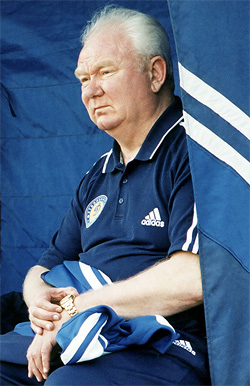 Радянський та український футболіст і тренер. Багаторічний наставник «Динамо» (Київ)
(1939 - 2002)
51564 голосів (3.18%)
В'ячесла́в Макси́мович Чорнові́л
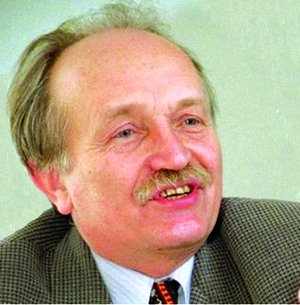 Літературний критик, публіцист, діяч руху опору проти русифікації та національної дискримінації українського народу;    Герой України( посмертно).
(1937 - 1999)
42743 голосів (2.64%)
Григорій Сковорода
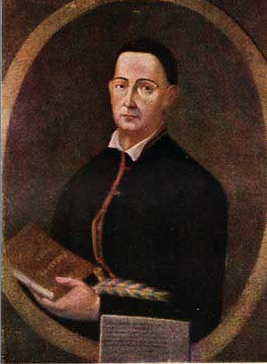 Український просвітитель-гуманіст, філософ, поет, педагог.
(1722 - 1794)
28090 голосів (1.73%)
Ле́ся Украї́нка
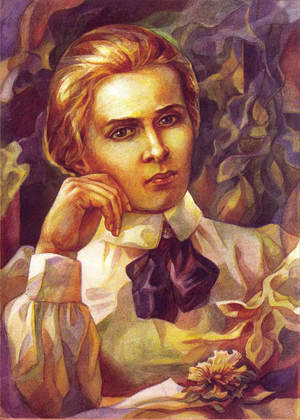 Українська письменниця, перекладач, культурний діяч. Писала у найрізноманітніших жанрах: поезії, ліриці, епосі, драмі, прозі, публіцистиці. Також працювала в ділянці фольклористики.
(1871 - 1913)
26590 голосів (1.64%)
Іва́н Я́кович Франко́
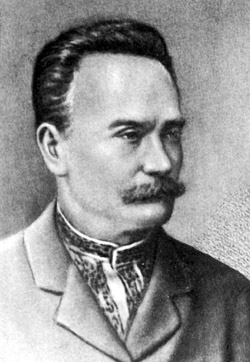 Український письменник, поет, вчений, публіцист, перекладач, громадський і політичний діяч.
(1856 - 1916)
24247 голосів (1.50%)
Використовуючи ресурси інтернету, 
презентацію підготувала вчителька початкових класів 
   ЗШ І-ІІІ ступенів с. Серби
Гончарук Тетяна Іванівна